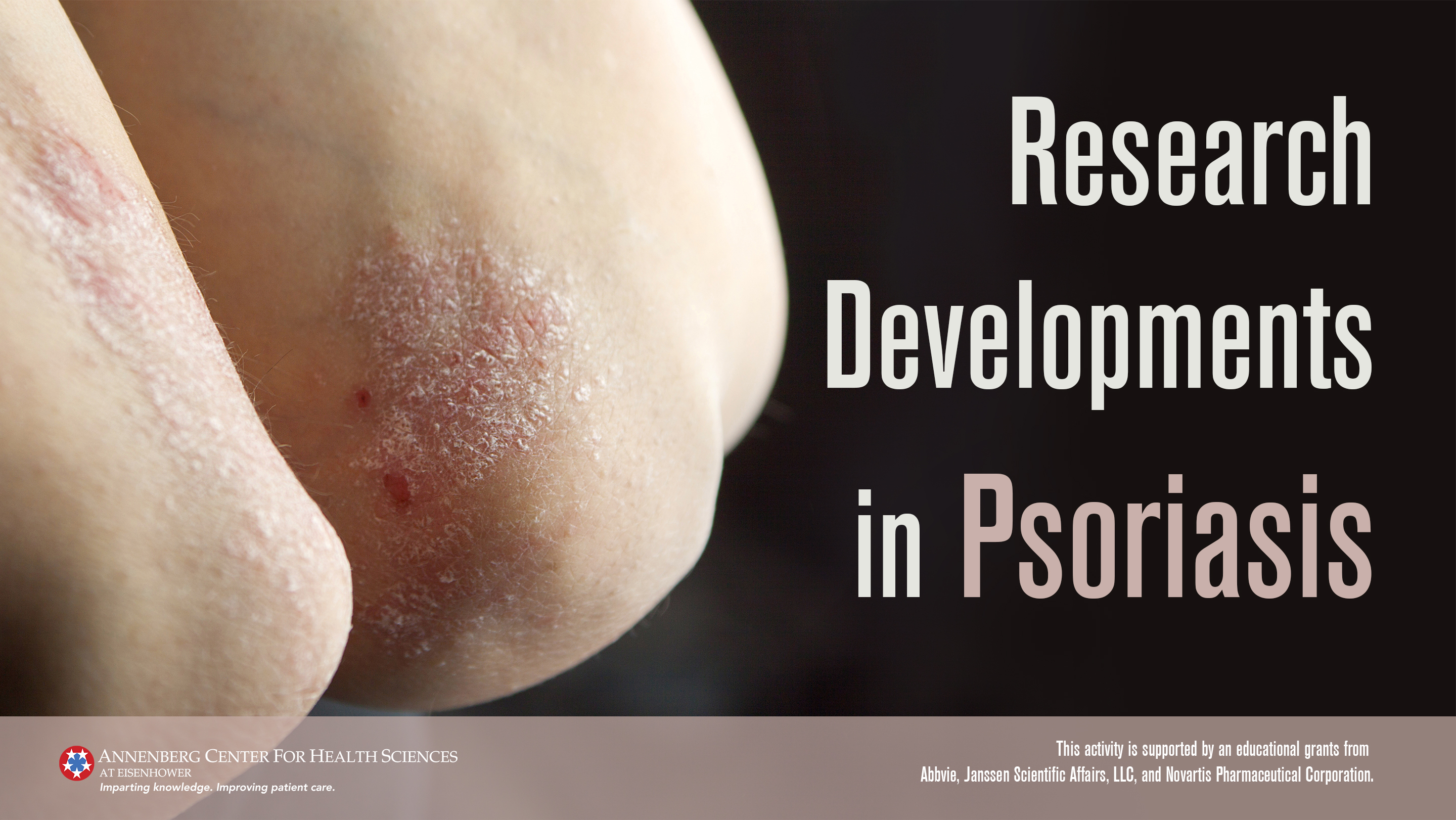 Bimekizumab efficacy and safety versus secukinumab in patients with moderate-to-severe plaque psoriasis: Results from a multicenter, randomized, double-blinded, active comparator-controlled phase 3b trial (BE RADIANT)Reich K, et al.
Methods
Patients with moderate-to-severe plaque psoriasis were randomized 1:1 to:
Bimekizumab 320 mg every 4 weeks
Secukinumab 300 mg every 4 weeks after the usual weekly secukinumab loading dose for the first 5 doses
At week 16, patients in the bimekizumab group were re-randomized 1:2 to: 
bimekizumab 320 mg every 4 weeks
bimekizumab 320 mg every 8 weeks
After 48 weeks, patients could continue on assigned therapy for an additional 96 weeks in an open-label extension period
The primary and secondary endpoints were the percentage of patients who achieved PASI 100 response at 16 and 48 weeks
Results
At baseline:
Mean age was 44 to 46 years
64% to 67% were male
PASI was 20
64% to 72% had IGA 3 or moderate disease
Nearly three-quarters had received systemic therapy
Results (continued)
The percentage of patients who achieved PASI 100 at 48 weeks was slightly higher in the bimekizumab every 4 weeks group compared with the group treated with bimekizumab every 4 weeks for the first 16 weeks then every 8 weeks
At 48 weeks,
84% of bimekizumab patients and 74% of secukinumab patients achieved IGA 0/1 (clear/almost clear)
% Patients Achieving PASI 100
Results (continued)
In terms of safety:
Incidences of TEAEs, severe TEAEs, and discontinuation due to TEAEs were similar in the bimekizumab and secukinumab groups
For example, over the 48 weeks of the trial, 7% of bimekizumab patients and 4% of secukinumab patients experienced a severe TEAE
A fungal infection was observed in 29% of bimekizumab patients and 10% of secukinumab patients
Most were mild or moderate oral candidiasis
The incidences of serious infections, inflammatory bowel disease, suicidal ideation and behavior, and death were all low for both bimekizumab and secukinumab
TEAE, treatment-emergent adverse event
Lead Study Author Commentary
Important highlights of the study (continued)
This is the first head-to-hear phase 3 study comparing IL-17A/F inhibition (bimekizumab) with IL-17A inhibition (secukinumab)
Significantly more patients treated with bimekizumab achieved PASI 100 at week 16 compared with secukinumab
Response to bimekizumab was significantly faster than with secukinumab (based on >20% difference in % achieving PASI 75 at week 4)
Superior PASI 90 and PASI 100 response rates with bimekizumab remained stable over the 48-week study period
Favorable benefit-risk profile seen with both medications
Significantly more cases of oral candidiasis with bimekizumab vs secukinumab
Lead Study Author Commentary (continued)
Impact on patient care
IL-17A/F inhibition with bimekizumab is one of the fastest and most efficacious treatments for psoriasis.
Candida infections rarely lead to drug discontinuation but may limit its use in patients at high risk.
Faculty Analysis
Bimekizumab is effective for psoriasis, making another quantum leap forward in efficacy.
Secukinumab is a very effective treatment, especially in the short run.
Over the first 3 months of treatment, secukinumab, with its 10 injections over the first 4 weeks, is faster than the IL-23 inhibitor guselkumab.
In this study, one dose of guselkumab was considerably more effective than secukinumab as early as week 4.
Faculty Commentary
Once bimekizumab is approved, I think it will be considered as a front-line treatment for patients who want to be clear and by clinicians who feel complete skin clearance is needed to make patients happy and to control the inflammation in psoriasis that predisposes patients to comorbidities like cardiovascular disease.
A key question that remains relates to the safety of bimekizumab in clinical practice.
If the increased risk of a mild, oral yeast infection that can be controlled with oral fluconazole is truly limited to just 1 in 5 patients, bimekizumab could be a major advance.
If there are other infections or increases in rates of inflammatory bowel disease, bimekizumab use may be more limited to patients with relatively refractory disease.
Increased benefit of secukinumab vs ustekinumab in patients with psoriasis regardless of previous systemic psoriasis therapy: Pooled analysis of the phase 3 CLEAR and CLARITY trials Blauvelt A, et al.
https://aad-eposters.s3.amazonaws.com/VMX2021/poster/27476/Increased+Benefit+of+Secukinumab+vs+Ustekinumab+in+Patients+With+Psoriasis+Regardless+of+Previous+Systemic+Psoriasis+Therapy+Pooled+Analysis+of+the+Phase+3+CLEAR+and+CLARITY+Trials.pdf
Introduction
Patients with psoriasis who have previous exposure to systemic and biologic psoriasis therapies may have psoriasis that is more difficult to treat than patients who have not received these treatments.
Methods
This was a hypothesis-generating analysis of the phase 3b CLEAR and CLARITY randomized controlled trials involving patients with moderate-to-severe plaque psoriasis
In both trials, patients were randomized 1:1 to:
secukinumab 300 mg or
ustekinumab per label
Patients were treated for:
CLEAR trial: 52 weeks
CLARITY trial: 48 weeks
Pooled data were grouped according to previous exposure to systemic or biologic psoriasis therapies
Efficacy comparisons were made within groups at week 52 between secukinumab and ustekinumab 45/90 mg using:
Psoriasis Area and Severity Index scores of 75, 90, and 100
Investigator Global Assessment score of 0 or 1
Results
1778 patients were included in the analysis
Male: 61% to 73%
Mean age: 44 to 48 years
Mean PASI score: 20 to 22
37% were systemic therapy naïve and 81% biologic naive
Percentages of patients who achieved PASI 90, PASI 100, and IGA 0/1 responses at week 52 were higher for patients treated with secukinumab compared with ustekinumab, regardless of previous exposure to systemic or biologic therapy
Results (continued)
In terms of safety, the frequencies of treatment-emergent adverse events were similar across treatment arms and subgroups
Biologic-naive
Systemic-naive
Systemic-naive
Biologic-naive
Biologic-experienced
Systemic-experienced
Systemic-experienced
Biologic-experienced
Lead Study Author Commentary
3 Important highlights of the study
Individuals with psoriasis may not respond well to biologics if they have prior exposure to and have failed other systemic drugs, including biologics
Secukinumab demonstrated greater clearance of psoriatic lesions than ustekinumab, regardless of previous biologic or systemic therapy exposure
Safety was comparable across treatment arms and subgroups
Impact on patient care
Providers caring for patients with psoriasis who have had prior exposure to biologics can expect good response to treatment with secukinumab despite that prior exposure.
Faculty Analysis
The study is important and reflects clinical practice since patients often receive multiple systemic and/or biologic therapies
Previous investigations established secukinumab as more effective than ustekinumab for psoriasis
This trial showed that secukinumab and ustekinumab were more effective in both systemic-naïve and biologic-naïve vs systemic-experienced and biologic-experienced patients
Put differently, the effectiveness of both drugs is slightly reduced in patients who have been treated with multiple therapies
Faculty Commentary
It would be interesting to know if:
Patient response differed based on the number of previous systemic or biologic therapies
Patient comorbidities had an impact on the results
Efficacy and safety of long-term risankizumab re-treatment following drug withdrawal: IMMhance trial Langley RG, et al.
https://aad-eposters.s3.amazonaws.com/VMX2021/poster/27454/Efficacy+and+Safety+of+Long-term+Risankizumab+Re-Treatment+following+Drug+Withdrawal+IMMhance+Trial.pdf
Methods
IMMhance was a multinational, phase 3, randomized, double-blinded, placebo-controlled trial
LIMMitless is a phase 3, ongoing, single-arm, multicenter, open-label extension study designed to assess the long-term efficacy of risankizumab over 5 years 
Patients initially randomized to receive risankizumab who achieved sPGA of clear or almost clear by week 28 were subsequently re-randomized 1:2 to:
Continue risankizumab
Placebo
This analysis considers only patients re-randomized to placebo
If patients relapsed as assessed by an sPGA ≥3 after risankizumab withdrawal, they were re-treated with open-label risankizumab 150 mg q12w (following initiation dose)
These patients were able to enroll in LIMMitless and continue on long-term open-label risankizumab
sPGA, static Physician’s Global Assessment
Methods (continued)
Patients who did not relapse during the withdrawal period were given the option to enroll in the open-label extension LIMMitless study and were re-treated with 150 mg open label risankizumab q12w (with no initiation dose) 
Among the patients who were switched from risankizumab to placebo in IMMhance:
32% did not relapse through the end of the study at week 88
68% relapsed and were re-treated with open-label risankizumab
Among the 68% of patients who relapsed and were re-treated:
84% achieved clear or almost clear skin according to the static Physicians Global Assessment
76% achieved a Psoriasis Activity and Severity Index score of 90
43% achieved a Psoriasis Activity and Severity Index score of 100
Results
201 patients completed the IMMhance trial and enrolled in LIMMitless
sPGA 0/1 (observed cases analysis), was achieved by:
94% of those who received continuous risankizumab treatment
86% of those who relapsed following risankizumab withdrawal and were then retreated
96% of those who did not suffer a relapse following risankizumab withdrawal and re-treatment
Similar trends at slightly lower rates were observed based on the PASI90 score
There was no increase in adverse events in re-treated patients compared to patients who received continuous treatment with risankizumab
A serious adverse event was observed in approximately 6% of patients in each of the 3 groups
Faculty Analysis
As clinicians, we wonder if there is a way to dose somebody for a period of time, maybe a year or two, and then stop? And would they stay in remission?
This analysis shows that patients who relapse following treatment discontinuation don’t do as well after retreatment as patients who continued treatment
However, patients who did not relapse following treatment discontinuation experienced the same benefit as patients who continued treatment
Faculty Analysis (continued)
Quality-of-life scores showed a close correlation with treatment response
There were no new safety signals with re-treatment
Safety signals have been observed with some other biologics following a gap in treatment
Faculty Commentary
This study suggests that some patients may be off treatment for a short time and that if they are re-treated with risankizumab before they deteriorate too far, they should recapture an excellent response
The optimal point for re-treatment prior to relapse remains unclear
It would be interesting to know more about the 32% of patients who did not relapse despite being off treatment for 88 weeks
Sustained improvement in general health-related quality-of-life and work productivity in patients with moderate-to-severe psoriasis treated with guselkumab: 5-year data from clinical trial VOYAGE 2Reich K, et al.
https://aad-eposters.s3.amazonaws.com/VMX2021/poster/28096/Sustained+Improvement+in+General+Health-Related+Quality+of+Life+and+Work+Productivity+in+Patients+with+Moderate+to+Severe+Psoriasis+Treated+with+Guselkumab+5-Year+Data+from+Clinical+Trial+VOYAGE+2.pdf
Methods
Adult patients with moderate-to-severe psoriasis were initially randomized to:
Guselkumab 100 mg administered at weeks 0 and 4, then every 8 weeks
Placebo at weeks 0, 4, and 12 followed by guselkumab 100 mg at weeks 16 and 20, then every 8 weeks
Adalimumab 80 mg at week 0, 40 mg at week 1, then 40 mg every 2 weeks through week 23
Patients entered a randomized withdrawal phase from weeks 28 through 72
Guselkumab was restarted if there was a 50% loss in improvement of the Psoriasis Area and Severity Index at week 28
From weeks 76 through 252, patients were treated with open-label guselkumab 100 mg every 8 weeks
This analysis reports results from week 100 through week 252
Results
For the purpose of the analysis, patients were placed into 3 groups
Group A included the 650 adults randomized to guselkumab at baseline as well as those randomized to placebo at baseline who crossed over to guselkumab at week 16
Group B included the 203 adults randomized to adalimumab at baseline who crossed over to guselkumab at or after week 28
Group C was the combination of cohorts A and B
Results (continued)
At week 100:
Nearly half of the patients in group C achieved clinically meaningful* improvement in both the SF-36 Physical Component Score and Mental Component Score.
For example, clinically meaningful improvement in the SF-36 Physical Component Score was achieved by 47% of patients in group C at week 100 and 45% at week 252.
Clinically meaningful improvement was slightly greater in group A than group B
Slightly more than half of the patients in group C experienced significant improvement in anxiety and depression as assessed by the Hospital Anxiety and Depression Scale or HADS
For example, of the patients with HADS-Anxiety subscale score ≥8 at baseline, 56% achieved a HADS-Anxiety subscale score <8 at week 100. At week 252, 60% of patients achieved a HADS-Anxiety subscale score <8.
Similar findings were found with respect to depression
*Defined as improvement ≥5 points
Results (continued)
With respect to work productivity, mean changes from baseline in each of the four domains measured by the Work Limitations Questionnaire showed improvement at week 100
Improvements were sustained through week 252
Lead Study Author Commentary
3 Important highlights of the study
The IL-23/p19 inhibitor guselkumab provides stable and high levels of quality-of-life improvement alongside high levels of clinical response
Improvement of health-related quality-of-life correlates with positive effects on work productivity
High overall drug survival rates contribute to sustained improvement in general health-related quality-of-life and work productivity
Impact on patient care
The study data adds to the favorable long-term profile of guselkumab in patients with moderate-to-severe psoriasis in terms of efficacy, safety, quality-of-life, work productivity
Faculty Analysis
The improvement in SF-36 was persistent through week 100
Significant improvements were observed at weeks 100 and 252 in:
Anxiety
Depression
Work productivity
Faculty Commentary
The study is a reminder of the tremendous impact psoriasis has on patients
The benefits of currently available treatments extend beyond skin improvement to include improvement in patient burden of disease, both in terms of functioning and quality-of-life
It would be interesting to know if there was a correlation between skin improvement and improvement in functioning and quality-of-life
Are currently available measures of functioning and quality-of-life adequately sensitive or are new measures needed?
Efficacy and safety of deucravacitinib, an oral, selective tyrosine kinase 2 (tyk2) inhibitor, compared with placebo and apremilast in moderate-to-severe plaque psoriasis: results from the phase 3 POETYK PSO-1 studyArmstrong A, et al.
Methods
The POETYK PSO-1 and PSO-2 trials included adults with moderate-to-severe plaque psoriasis.
Inclusion criteria include:
PASI ≥12
sPGA ≥3
Psoriasis involving ≥10% body surface area
In POETYK PSO-1 and 2, patients were randomized 1:2:1 to:
Placebo
Deucravacitinib 6 mg daily
Apremilast 30 mg twice daily
After 16 weeks, placebo patients were switched to deucravacitinib.
Treatment was continued for 52 weeks.
Results
PSO-1 (N=663 adults) with mean age 46 y
PSO-2 (N=1020 adults) with mean age 47 y
75% to 85% of adults had moderate disease
The mean PASI ranged from 21 to 22 in all groups in both studies
At week 16, the coprimary endpoint of PASI 75 was achieved by:





At week 24, the rates increased slightly in both trials with deucravacitinib and increased slightly in PSO-1 and decreased slightly in PSO-2 for apremilast
Results (continued)
For the other coprimary endpoint of static PGA 0/1, the percentages achieving the endpoint at weeks 16 and 24 were slightly lower than observed with PASI 75, but the trends were similar
Statistical significance was achieved for deucravacitinib vs apremilast for multiple ranked secondary endpoints in both trials, such as PASI 90 and quality of life, at weeks 16 and 24 in both trials
The therapeutic effect was maintained through week 52
Results (continued)
The most common adverse events were nasopharyngitis and upper respiratory tract infection
The rates of serious infection for deucravacitinib and apremilast were similar and slightly lower than 2 events per 100 patient-years. None of the serious infections associated with deucravacitinib led to treatment discontinuation
Lead Study Author Commentary
3 Important highlights of the study
Deucravacitinib is a novel, oral, selective tyrosine kinase 2 (TYK2) inhibitor that binds to the TYK2 regulatory domain with high selectivity and inhibits TYK2 via an allosteric mechanism
Deucravacitinib was superior to placebo for both coprimary endpoints (PASI 75 and sPGA 0/1) at week 16 in each trial
Superiority vs apremilast demonstrated for PASI 75 and sPGA 0/1 at weeks 16 and 24
Superiority vs placebo and apremilast was demonstrated for multiple ranked secondary endpoints
Therapeutic effect was maintained through week 52
Lead Study Author Commentary (continued)
3 Important highlights of the study (continued)
Deucravacitinib was well tolerated and had a similar safety profile in both trials
Safety profile was consistent with the mechanism of action of deucravacitinib
Most common adverse events (≥5%) were nasopharyngitis and upper respiratory tract infection
Overall adverse events and serious adverse events, and adverse events leading to discontinuation were similar across 3 treatment groups
No clinically meaningful changes were observed in multiple laboratory parameters over 52 weeks
Impact on patient care
Deucravacitinib, a once-daily oral investigational drug, has the potential to become an efficacious and well-tolerated treatment of choice for patients with moderate-to-severe plaque psoriasis
Faculty Analysis
Many patients would prefer an oral medication over an injectable treatment.
Apremilast is available, but is not particularly effective.
Deucravacitinib is considerably more effective than apremilast, with an efficacy that approaches that of adalimumab and ustekinumab.
Deucravacitinib is well tolerated.
Faculty Commentary
Deucravacitinib could become a first-line treatment for moderate-to-severe psoriasis.
Deucravacitinib has a level of efficacy that isn’t quite what we see with the IL-17 and IL-23 inhibitors, but patients are often happy to sacrifice some efficacy to avoid injections
Patients wouldn’t need to sacrifice as much efficacy with deucravacitinib as they do with apremilast
Since deucravacitinib isn’t available yet, the results of this study don’t have any immediate impact.
Deucravacitinib was safe in these trials, but the long-term safety remains unknown.
Gastrointestinal adverse events related to study drug and leading to discontinuation through 5 years of tildrakizumab exposure in 2 phase 3 clinical trialsConner J, et al.
https://aad-eposters.s3.amazonaws.com/VMX2021/poster/25984/Gastrointestinal+adverse+events+related+to+study+drug+and+leading+to+discontinuation+through+5+years+of+tildrakizumab+exposure+in+2+phase+3+clinical+trials.pdf
Importance
Many biologic medications used for the treatment of patients with plaque psoriasis, particularly IL-17 inhibitors, are limited because of their increased risk of causing fungal infections and inflammatory bowel disease.
The low rates of gastrointestinal serious adverse events, including inflammatory bowel disease, leading to treatment discontinuation observed with tildrakizumab was reassuring.
Methods
Analysis includes data from all patients with moderate-to-severe plaque psoriasis in the 3-part, double-blind, randomized, placebo-controlled phase 3 64-week reSURFACE 1 and 52-week reSURFACE 2 trials who received at least one dose of tildrakizumab 100 mg or 200 mg during the optional long-term extension periods
Patients received:
Tildrakizumab 100 mg or 200 mg monotherapy at weeks 0 and 4 and every 12 weeks thereafter
Placebo
Patients could be re-randomized or reassigned to a different treatment based on prespecified efficacy criteria
Results
>500 patients entered the extension phase of reSURFACE 1, >700 entered the extension phase of reSURFACE 2
Mean age: 44 to 47
67% to 76% were male

These were typical patients with moderate-to-severe psoriasis
Baseline PASI scores 19 to 21

Patient exposure to tildrakizumab ranged from:
reSURFACE 1: 1200 to 1400 patient-years
reSURFACE 2: 1600 to 1700 patient-years
Results (continued)
Pooled exposure-adjusted incidence rates for all drug-related serious adverse GI events across both trials were 0.1 per 100 patient-years.
A drug-related GI adverse event (dysphagia) leading to discontinuation occurred in 1 patient in the reSURFACE 2 trial
2 treatment-emergent adverse events of inflammatory bowel disease in patients on tildrakizumab 100mg
One due to ulcerative colitis
Prior history of ulcerative colitis
Moderate severity; resolved after 1 month
One due to Crohn’s disease
No prior history of Crohn’s disease
Mild severity; did not lead to treatment discontinuation
Faculty Commentary
Tildrakizumab is approved only for office use. That’s a great niche for non-adherent patients and for patients whose insurance makes office administration a more accessible route for getting the drug.
On the one hand, the low rate of GI side effects is very reassuring.
On the other hand, until this study, I associated the development of inflammatory bowel disease with IL-17 inhibitors, not IL-23 inhibitors like tildrakizumab.
This study will do little to change the impression that IL-17 inhibitors are more likely to cause inflammatory bowel disease than IL-23 inhibitors
Very little remains unanswered regarding the safety of IL-23 inhibitors